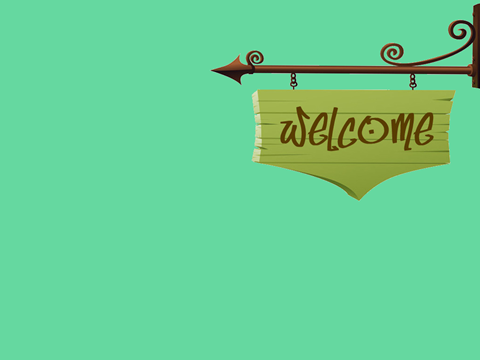 Контрольно-оценочная деятельность учителя и учащихся в условиях коммуникативно-ориентированного обучения
Контрольно-оценочная деятельность 
на уроках иностранного языка
Цель:
 повышение уровня профессиональной компетентности педагога через освоение научно-методических и психологических принципов организации контрольно-оценочной деятельности
18 век                            21 век
НУ – не знал урока;

НЧУ – не знал части урока;

ЗУНТ – знал урок не твердо;

ВИ – все исполнено;

ВИЗ – все исполнил с избытком.
1-2  – низкий уровень;

3-4  – удовлетворительный;

5-6  – средний;

7-8 – достаточный;

9-10  – высокий.
Реализация образовательной функции:

осуществление оперативной обратной связи;
самооценка,  саморегуляция  собственной  деятельности учащихся, взаимооценка, взаимоконтроль;
цель урока, отражает дифференцированный подход к обучению;
выделение типичных ошибок;  
комментирование отметок (по «Нормам...»);
использование различных форм контроля;
создание   ситуаций для повышения мотивации учения;
наличие «эталона», к которому должныстремиться учащиеся.
Реализация стимулирующей функции:

объяснение критериев оценки;
разумные требования;
принцип открытых перспектив (можно исправить свою отметку);
вселение успеха (при контроле движение от простого к сложному);
частота контроля (чем чаще контроль, тем эффективнее управление);
оценка (вербальная) положительных достижений коллектива вообще и отдельных учащихся индивидуально, заключается в феномене положительного    оценивания    «вложенного    труда».
Реализация диагностической функции:

подведение итогов урока и перспектива 
(выходной тест ►самопроверка ► домашнее задание ►проверка учителем ► следующий урок);
ранжирование вопросов, заданий, дидактических тестов, других методов и средств оценивания по уровням учебной деятельности;
анализ учебных достижений каждого учащегося с целью дальнейшей коррекции его учебной деятельности.
Реализация контролирующей функции:

качественная проверка (соответствие требованиям программы, уровню) выполненных во время урока заданий;
качественное ведение рабочих тетрадей, проверка домашних заданий (соответствие отметки нормам оценивания);
систематичность контроля, своевременность обработки информации и доведения её до сведения обучаемых, использование данных для построения урока;
грамотное составление и содержание разноуровневыхзаданий;
использование различных видов контроля;
включение учащихся в оценочную деятельность;
аттестация учащихся.
Реализация социальной функции:

оценивание   достижений    учащихся,    а   не    их недостатков;
дифференцированный и индивидуальный подход к оценке процесса и результатов учебной деятельной учащегося;
объективная оценка учебных достижений учащихся;
реализация возможных мер подхода к слабоуспевающим;
работа с одарёнными и способными учащимися;
создание положительного эмоционального фона оценочной ситуации независимо от оценивания учащегося;
укрепление    статуса    учащегося    в    образовательном пространстве и социуме;
учёт  их индивидуальных возможностей и потребностей.
Структура деятельности:
Контрольно-оценочная деятельность –
это деятельность по контролю и оценке хода и результатов того или иного процесса.
Оценка – это мнение о ценности, уровне или качестве чего – либо.
Отметка – это установленное государственными стандартами обозначение степени знаний учащегося.
Оценка – развернутая словесная характеристика результатов, прилежания, стремления, усилий и творчества учащегося.
Отметка – это результат процесса оценивания, его условно-формальное (знаковое),  количественное выражение оценки учебных достижений учащихся в цифрах и баллах.
Формы оценки:
«малые формы оценки» (мимика, жесты, модуляции голоса, обращения к ученику, в кратких одобрениях, критических замечаниях учителя); 

краткие замечания, в которых учитель высказывает  свои  суждения по поводу успеваемости и дисциплины данного ученика; 

отметки, с помощью которых по десятибалльной системе оцениваются успеваемость и определенные аспекты поведения; 

общие характеристики;

оценочные высказывания учителя.
Суть комментирования отметок:
в указании на наиболее типичные ошибки в учебной работе учащегося;

в стимулировании интереса к учению, открытии перспектив перед ним; 

в обеспечении согласия учащегося с выставляемой ему отметкой.
Процесс контрольно-оценочной деятельности осуществляется на трёх этапах:

планирование урока;
проведение урока;
анализ урока.
Смысл понятия 
«диагностично сформулированная обучающая цель урока» 
заключается в том, что заданная таким образом цель одновременно является инструментом для измерения и оценки степени её достижения.
Тема. Увлечения. Использование времён Present Perfect и Past Simple (6 класс).

Цель учителя: 
учащиеся будут:
понимать разницу между использованием Present Perfect и Past Simple и научатся правильно употреблять их в предложениях;
уметь рассказывать о своих увлечениях с использованием глаголов во временах Present Perfect и Past Simple.
Тема. Увлечения. Использование времён Present Perfect и Past Simple (6 класс).

Цель учителя на языке учащихся:

вы узнаете, чем отличаются времена Present Perfect и Past Simple, которые служат для обозначения прошлого и научитесь их правильно употреблять в устной речи по теме «Увлечения».
Критерии оценки являются инструментом для:

самооценки;

взаимной оценки;

рецензирования работ одноклассников.
Рефлексия –
анализ осуществляемой и уже осуществленной деятельности с целью фиксации её хода и результатов, повышения её эффективности в дальнейшем.
Х
хорошо
И
М
С
Thank you!